Competitive Algorithm Calculation Testing in a Unified System
(C.A.C.T.U.S.)
Acceptance Test
Presented By:
ExoNET Solutions
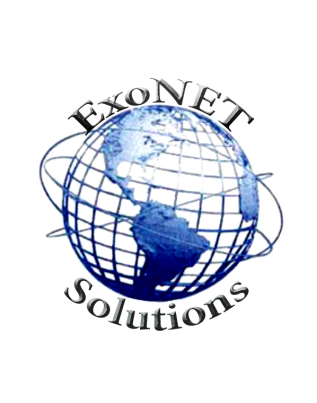 04/25/2012
1
Welcome
Dr. Darren Lim
Associate Professor of Computer Science
Siena College
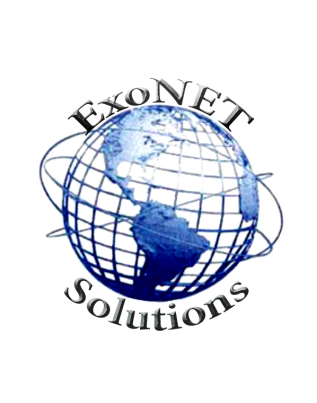 ExoNET Solutions – Acceptance Test
2
Agenda
Introductions
Problem Overview
Solution Strategy
Testing Overview
Unit Tests
Integration Tests
Performance Test

Functional/Nonfunctional Requirements
Demonstration
Deliverables
Timeline
Conclusion
What is next for ExoNET?
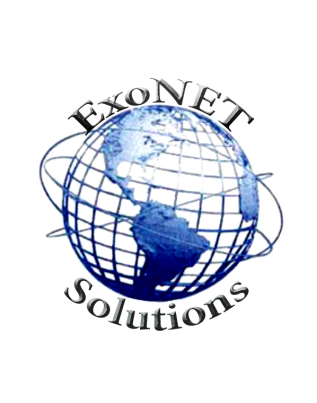 ExoNET Solutions – Acceptance Test
3
ExoNET SolutionsTeam Members
Stephanie Del Belso
Team Leader
David Purcell
Lead Programmer


Thomas Delaney
Database Admin/System Admin
Marco Samaritoni
Testing Manager


Paul Amodeo
Web Master/Interface Expert
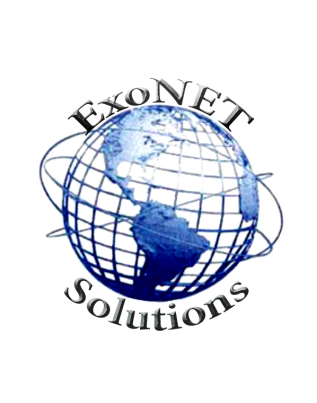 ExoNET Solutions - Acceptance Test
4
Agenda
Introductions
Problem Overview
Solution Strategy
Testing Overview
Unit Tests
Integration Tests
Performance Test

Functional/Nonfunctional Requirements
Demonstration
Deliverables
Timeline
Conclusion
What is next for ExoNET?
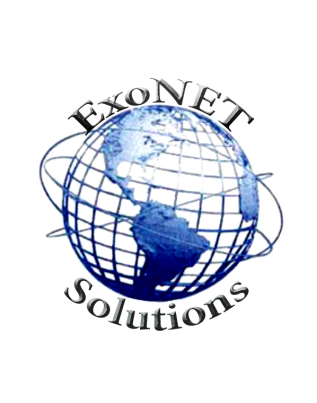 ExoNET Solutions - Acceptance Test
5
Problem Overview
Current contest system is loosely structured
Inconvenient for judges and contestants
Not easily maintained
Not fully automated
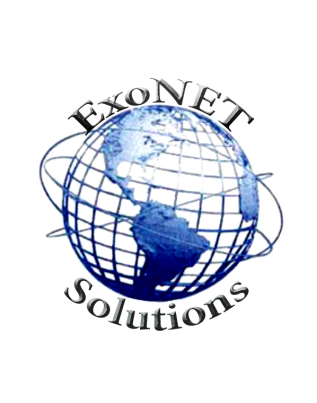 ExoNET Solutions - Acceptance Test
6
Agenda
Introductions
Problem Overview
Solution Strategy
Testing Overview
Unit Tests
Integration Tests
Performance Test

Functional/Nonfunctional Requirements
Demonstration
Deliverables
Timeline
Conclusion
What is next for ExoNET?
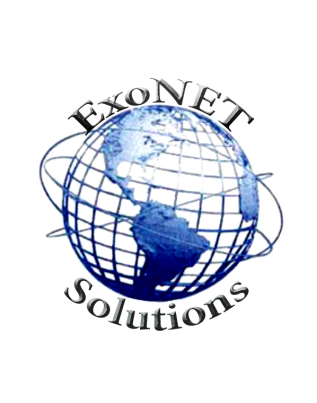 ExoNET Solutions - Acceptance Test
7
Solution Strategy
Defined and obtained requirements
Design development
Implementation/coding
Testing solution
Maintenance
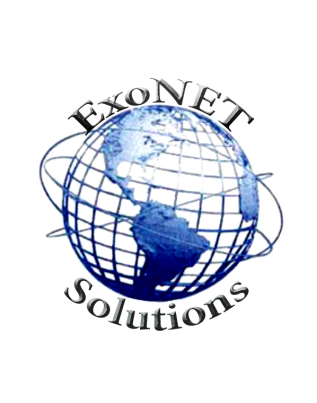 8
ExoNET Solutions - Acceptance Test
Agenda
Introductions
Problem Overview
Solution Strategy
Testing Overview
Unit Tests
Integration Tests
Performance Test

Functional/Nonfunctional Requirements
Demonstration
Deliverables
Timeline
Conclusion
What is next for ExoNET?
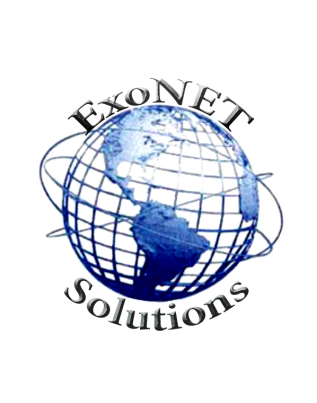 ExoNET Solutions - Acceptance Test
9
Testing - Overview and Strategy
Testing consists of multiple test cases for each type of user in the system

These tests are used to measure the overall performance of the system

Tests include: Unit Test, Integration Test, System Test, Performance Test and Acceptance Test
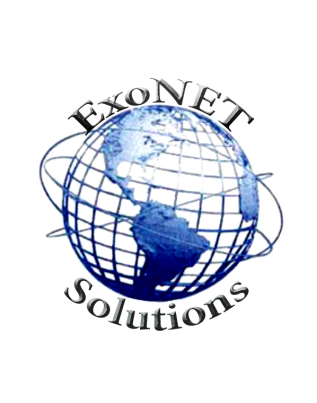 ExoNET Solutions – Acceptance Test
10
Agenda
Introductions
Problem Overview
Solution Strategy
Testing Overview
Unit Tests
Integration Tests
Performance Test

Functional/Nonfunctional Requirements
Demonstration
Deliverables
Timeline
Conclusion
What is next for ExoNET?
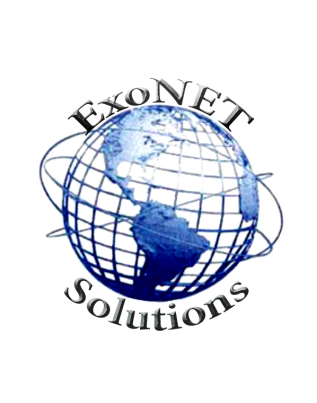 ExoNET Solutions - Acceptance Test
11
Unit Tests
Serve as the backbone of the Test Plan
Based on the functionality of a single component of the system
Comprised of many Test Cases, which are individual members of a Unit Test
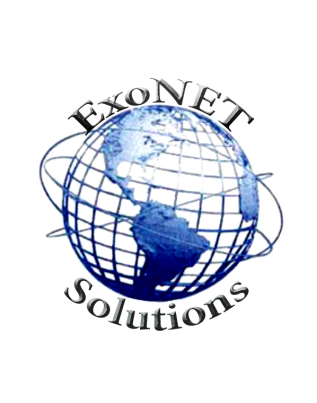 ExoNET Solutions – Acceptance Test
12
Agenda
Introductions
Problem Overview
Solution Strategy
Testing Overview
Unit Tests
Integration Tests
Performance Test

Functional/Nonfunctional Requirements
Demonstration
Deliverables
Timeline
Conclusion
What is next for ExoNET?
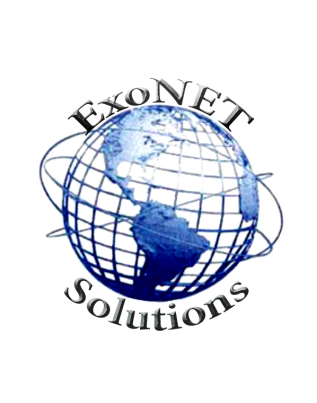 ExoNET Solutions - Acceptance Test
13
Integration Test
Tests how well different components of C.A.C.T.U.S interact with each other

Each individual component must first have a successful Unit Test
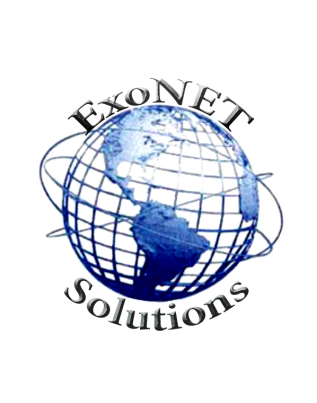 ExoNET Solutions – Acceptance Test
14
Agenda
Introductions
Problem Overview
Solution Strategy
Testing Overview
Unit Tests
Integration Tests
Performance Test

Functional/Nonfunctional Requirements
Demonstration
Deliverables
Timeline
Conclusion
What is next for ExoNET?
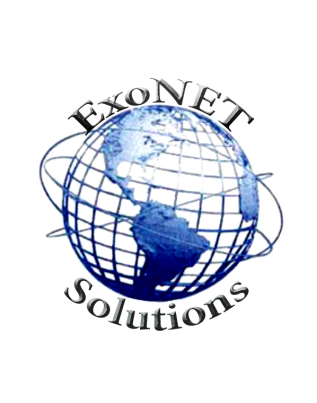 ExoNET Solutions - Acceptance Test
15
Testing – Performance Test
Test done on April 12th 2012
Ensured that C.A.C.T.U.S. functions with up to 40 users
The nature of this project requires that the system be able to handle traffic from a large number of users
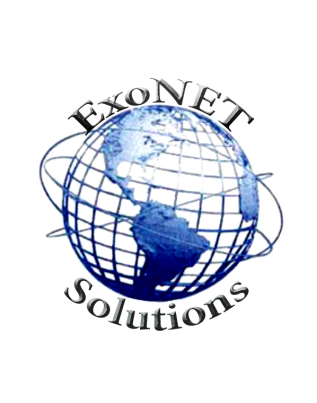 ExoNET Solutions - Acceptance Test
16
Agenda
Introductions
Problem Overview
Solution Strategy
Testing Overview
Unit Tests
Integration Tests
Performance Test

Functional/Nonfunctional Requirements
Demonstration
Deliverables
Timeline
Conclusion
What is next for ExoNET?
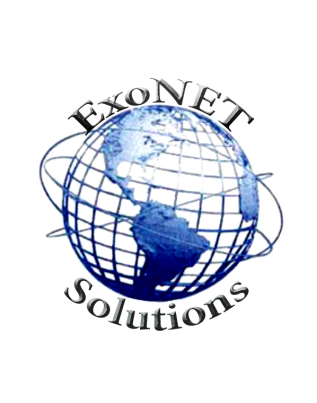 ExoNET Solutions - Acceptance Test
17
Functional/Non-Functional Requirements
Describes the requirements specified by the client

Used for defining the scope of the project

Used as pass/fail criteria
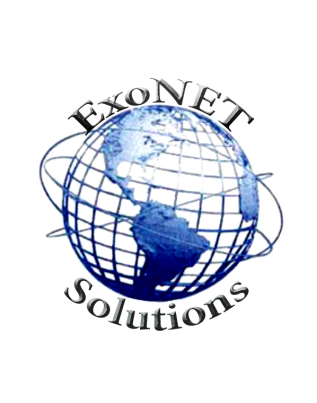 ExoNET Solutions - Acceptance Test
18
C.A.C.T.U.S.’s Functional Requirements
Communication between judge and contestant

Usable in multiple web browsers

Run/host programming contests

Process problem submissions
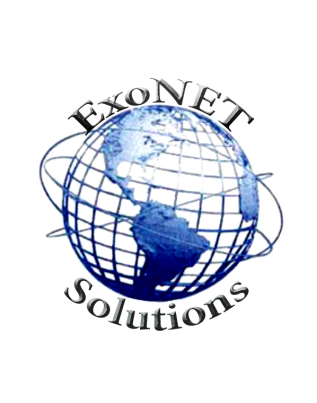 ExoNET Solutions - Acceptance Test
19
Non-Functional Requirements
Specifies criteria that can be used to judge the operation of a system

C.A.C.T.U.S.’s requirements:
User friendly
Scalability
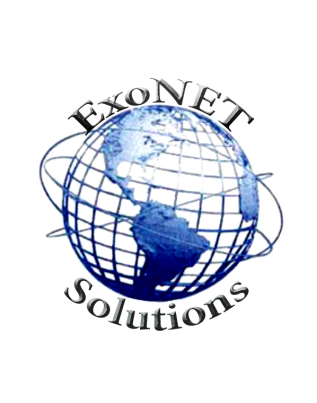 ExoNET Solutions - Acceptance Test
20
Agenda
Introductions
Problem Overview
Solution Strategy
Testing Overview
Unit Tests
Integration Tests
Performance Test

Functional/Nonfunctional Requirements
Demonstration
Deliverables
Timeline
Conclusion
What is next for ExoNET?
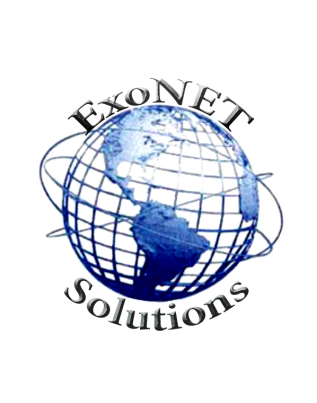 ExoNET Solutions - Acceptance Test
21
Demonstration
C.A.C.T.U.S.
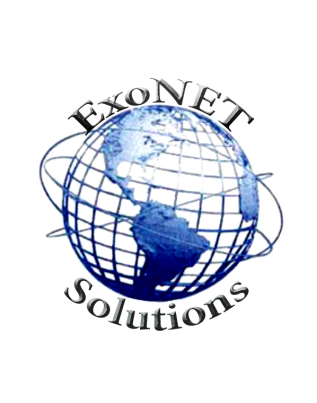 ExoNET Solutions - Acceptance Test
22
Agenda
Introductions
Problem Overview
Solution Strategy
Testing Overview
Unit Tests
Integration Tests
Performance Test

Functional/Nonfunctional Requirements
Demonstration
Deliverables
Timeline
Conclusion
What is next for ExoNET?
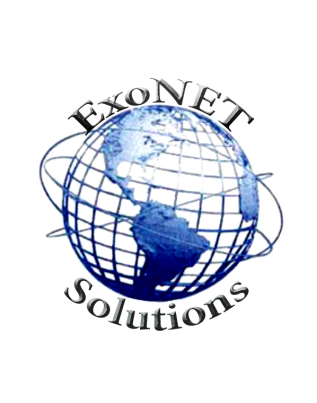 ExoNET Solutions - Acceptance Test
23
Deliverables
A CD-ROM will be given to Dr. Lederman
On April 30th 2012 containing:
A full copy of ExoNET’s files associated with C.A.C.T.U.S.
All project source code and Javadocs 
Team song with lyrics
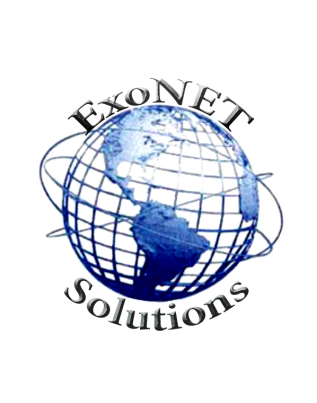 ExoNET Solutions - Acceptance Test
24
Agenda
Introductions
Problem Overview
Solution Strategy
Testing Overview
Unit Tests
Integration Tests
Performance Test

Functional/Nonfunctional Requirements
Demonstration
Deliverables
Timeline
Conclusion
What is next for ExoNET?
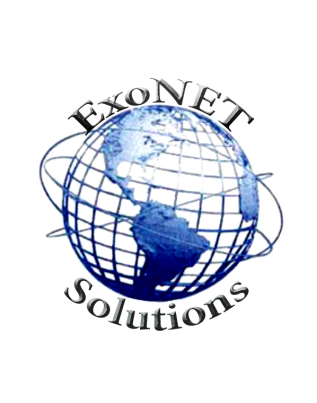 ExoNET Solutions - Acceptance Test
25
Timeline
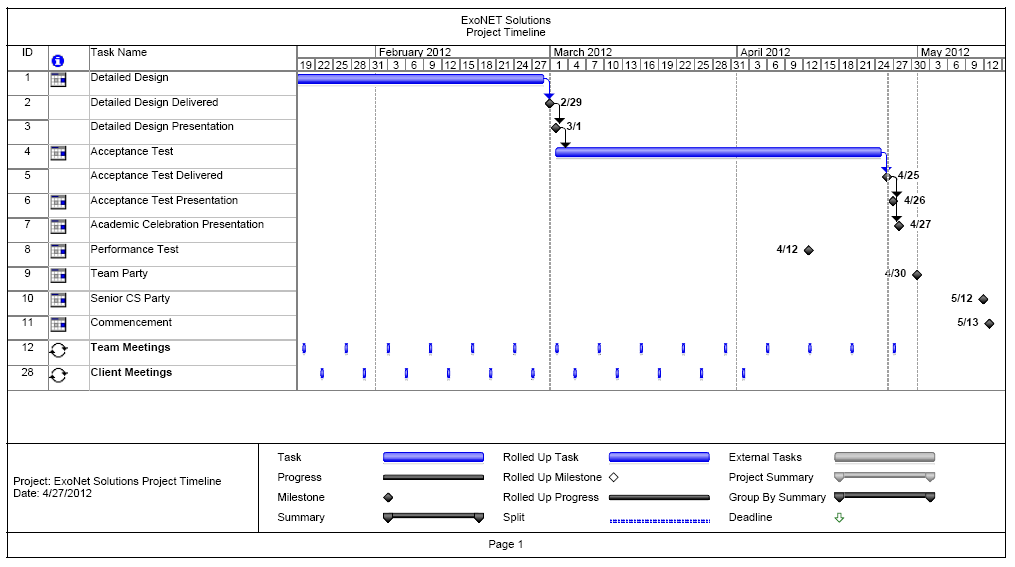 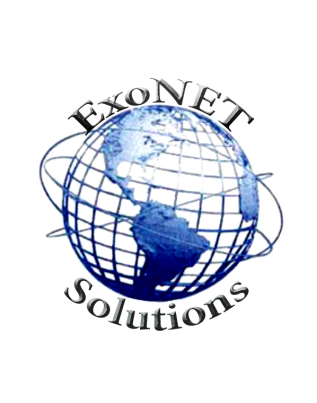 ExoNET Solutions – Acceptance Test
26
Agenda
Introductions
Problem Overview
Solution Strategy
Testing Overview
Unit Tests
Integration Tests
Performance Test

Functional/Nonfunctional Requirements
Demonstration
Deliverables
Timeline
Conclusion
What is next for ExoNET?
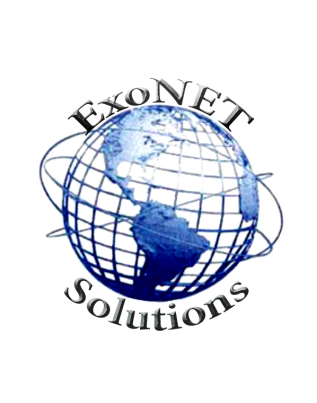 ExoNET Solutions - Acceptance Test
27
Waterfall Model
Development 
and 
Testing
Acceptance 
Test
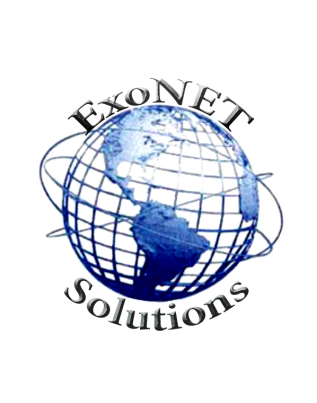 ExoNET Solutions - Acceptance Test
28
Agenda
Introductions
Problem Overview
Solution Strategy
Testing Overview
Unit Tests
Integration Tests
Performance Test

Functional/Nonfunctional Requirements
Demonstration
Deliverables
Timeline
Conclusion
What is next for ExoNET?
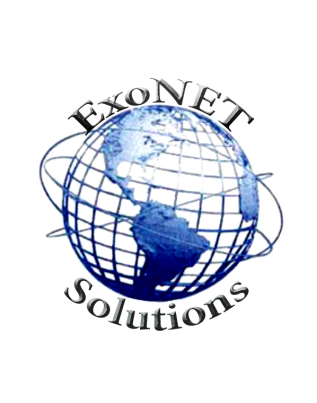 ExoNET Solutions - Acceptance Test
29
What is next for ExoNET?
Academic Celebration Demonstration – April 27th 2012
Software Party – April 30th 2012
Senior CS Party – May 12th 2012
Graduation! – May 13th 2012 & December 2012
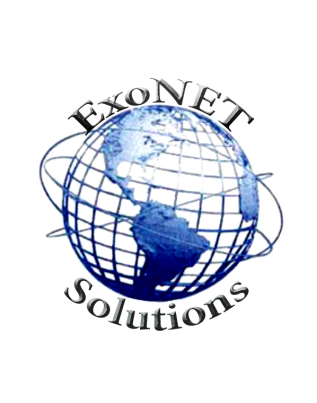 ExoNET Solutions - Acceptance Test
30
Thank You.
Questions? Comments?
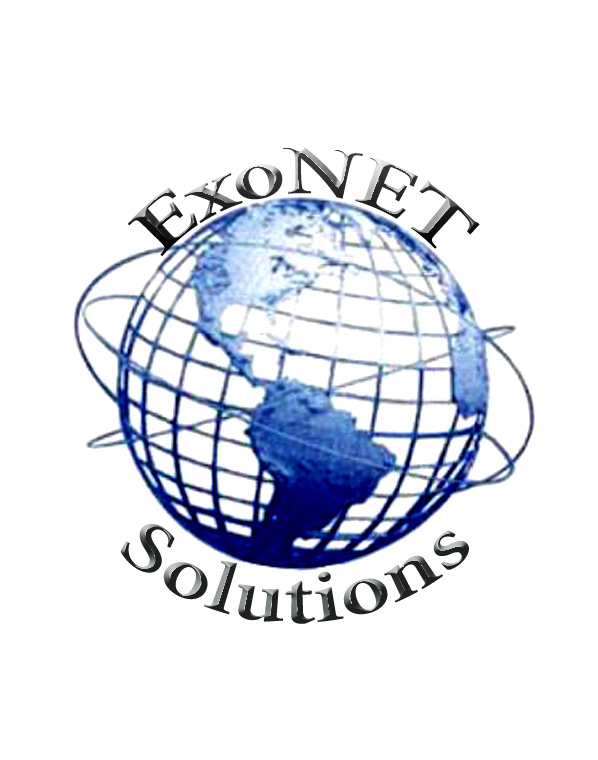 ExoNET Solutions - Acceptance Test
31